Сложносочинённые исложноподчинённые предложения
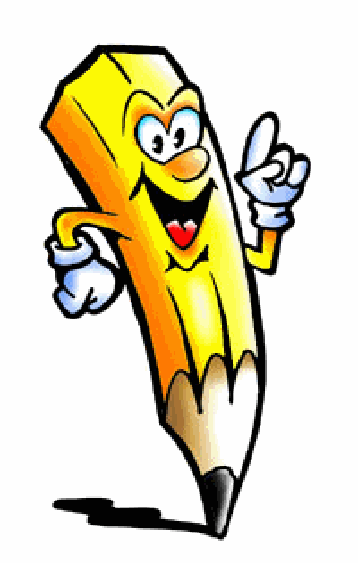 Орфографическая разминка
Работать (в)течени.. суток, 
увидеть (в)течен.. реки,
Задержаться (в)следстви.. дождей,
Улики (в)следств.. по краже,
Иметь (в)виду,
Закрыть (в)виду эпидемии.
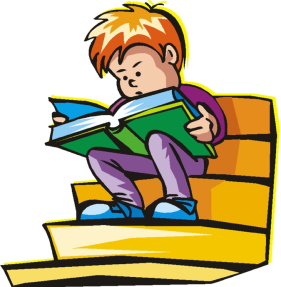 Проверь себя
Работать в  течение суток, 
увидеть в  течении  реки,
задержаться вследствие дождей,
улики в  следствии по краже,
иметь в виду,
закрыть ввиду эпидемии
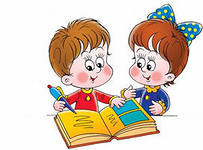 Восстановите таблицу
Проверь себя
Проанализируем предложения
И все ветры ко мне приходят и весна у окошка
 стоит и  все звёзды глядят на меня.
 По мере того как угасал день в лесу наступала тишина.
Входили люди и врывался пар.
Туристы разбили лагерь с тем чтобы отдохнуть.
В сотый раз я пожалел что не родился художником.
Проверь себя
Когда на светофоре зажигается зелёный цвет можно переходить улицу.
Старик называл мне ветер и следил чтобы я правильно записывал его название.
Не от росы урожай а от поту.
Месяц светил высоко и в степи была видна каждая травинка.
Спасибо за урок!
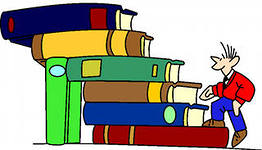